SWOT ANALYSIS
Overview and Examples: BA133
SWOT
Strengths: attributes of the person or company that are helpful to achieving the objective.
Weaknesses: attributes of the person or company that are harmful to achieving the objective. [Internal or external?]
Opportunities: external conditions that are helpful to achieving the objective.
Threats: external conditions which could do damage to the objective.
SWOT ‘Landscape’
Source: Wikipedia Commons
Strengths (partial list)
patents
strong brand name
good reputation among customers 
cost advantages from proprietary know-how
exclusive access to high-grade natural resources
favorable access to distribution networks
Weaknesses
lack of patent protection 
a weak brand name 
poor reputation among customers 
high cost structure 
lack of access to the best natural resources
lack of access to key distribution channels
Opportunities
an unfulfilled customer need 
arrival of new technologies 
loosening of regulations 
removal of international trade barriers
Threats
shifts in consumer tastes away from the firm's products 
emergence of substitute products 
new regulations 
increased trade barriers
What about Non-Profits/Govt?
Discussion Example 1: WCU
In-Class:
Western Carolina University…
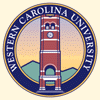 A Word, or Four, about ‘PEST’…
P
E
S
T

Which comes first, PEST or SWOT?
SWOT & Strategic Planning
How can we use and capitalize on each Strength? 
How can we mitigate each Weakness? 
How can we exploit and benefit from each Opportunity? 
How can we diminish each Threat?
SWOT: Potential applications
a company (its position in the market, etc)
a method of sales distribution
a product or brand
a business idea
a strategic option (e.g., entering a new market or launching a new product)
a opportunity to make an acquisition
a potential partnership
changing a supplier
outsourcing a service, activity or resource
an investment opportunity
SWOT: Planning categories
Product [/Service] (what are we selling?)
Process (how are we selling it?)
Customer (to whom are we selling it?)
Distribution (how does it reach them?)
Finance (what are the prices, costs and investments?)
Administration (and how do we manage all this?)
Adjustments based on SWOT
Matching is used to find competitive advantages by matching the strengths to opportunities.
Converting is to apply conversion strategies to convert weaknesses or threats into strengths or opportunities.
Discussion Example 2: Toyota
The New York Times
Toyota’s Slow Awakening to a Deadly Problem
By Bill Vlasic
January 31, 2010
Discussion Example 3: iPad
Wired
Wondering Why You Can’t Pre-Order an iPad? It Isn’t Legal Yet
By Eliot Van Buskirk
January 29, 2010
Discussion Example 4
Motion Makers Bicycle Shop (Sylva)








http://www.motionmakersbikes.com/
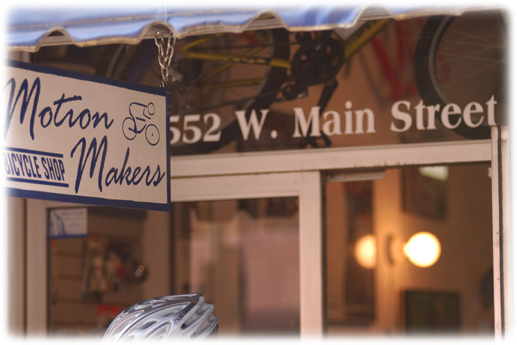 Discussion Example 5
Annie’s Naturally Bakery (Sylva)







http://www.anniesnaturallybakery.com/home.html
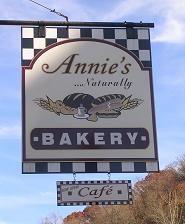 Hand In Assignment(s)
In-Class exercises today
Business case answers to Q1-Q11 on a ‘cool or innovative product or service’ (syllabus)
Five-Restaurant assignment (group) for Prof. Jones

Include your name and PROFESSOR’S NAME on each assignment